Solving Recurrence Relationships
Thomas Schwarz, SJ
Analysis of Quicksort
You should have seen this before!
We want to sort an array
Idea of quicksort:
Pick a random pivot
Divide the array in elements smaller and larger than the pivot
Recursively order the two subarrays
Combine the two subarrays into one
xkcd.com/1185
Analysis of Quicksort
Example of a divide and conquer algorithm:
We divide the array into two parts i.e. we divide the problem into sub-problems
We recursively sort the sub-arrays, i.e we solve the sub-problems
We combine the sub-arrays, i.e. we conquer the problem by combining the sub-problems
Analysis of Quicksort
Ideally:  Pivot is always in the middle
Then time  to sort  elements is 

Here  is a constant representing the time to choose a pivot, divide the array, and to combine the arrays.
Dividing the array means looking at all elements
An exact formula would use rounding down and also take cognizance of the intricacies of dividing and combining
Analysis of Quicksort
How to solve a recurrence 
Notice, that there is no base case.
This is typically,  is always some constant
Analysis of Quicksort
How do we solve a recurrence like this?
Use Mathematica or a similarly sophisticated math tool
Guess a solution and use a proof by induction
Use substitution until you see a pattern and then prove the pattern by induction
Use a recurrence tree
Use the Master Theorem (from the book)
Analysis of Quicksort
Substitution Method:
Analysis of Quicksort
How many addend ?
We get an addend each time we divide by 2
Can divide     before getting 1
Therefore:
Analysis of Quicksort
Now we need to prove it. 
We start with the induction step
Hypothesis: 
To show:  
That is awkward, so we do not do this
Use STRONG INDUCTION instead
Hypothesis:  for all 
To show:  
This one can use the recursion
Notice, we did not specify
Analysis of Quicksort
We calculate:
   (Recurrence formula with a different c)
  (Using the strong hypothesis)



  IF the right parenthesis is negative
by adding and subtracting the desired expression
Analysis of Quicksort
The correction should be negative:



which is true if  and .
We also need to make C large enough so that .
Exact analysis is mathematically more involved!
Tower of Hanoi
n disks of n different parameters are on Peg A.
Need to move them to Peg C subject to
Can only one disk at a time
Can only place smaller disk on bigger ones
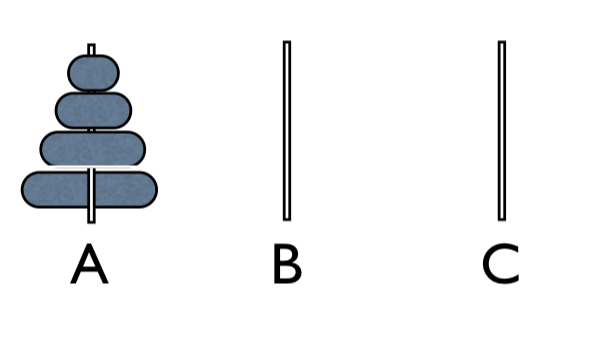 Tower of Hanoi: Algorithm
Recursive Solution
One disk: Just move the disk (1 move)
General case:  Move top n-1 disks from A to C. Move remaining disk to B. Move n-1 disks from C to A
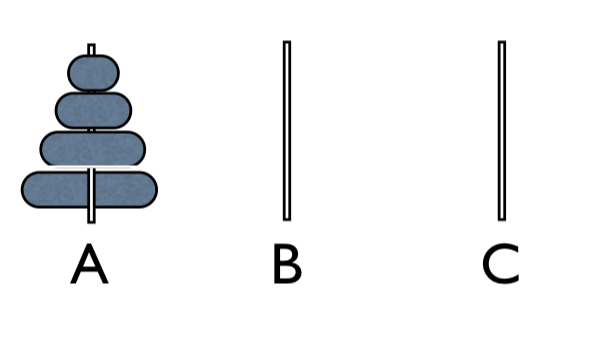 Tower of Hanoi: Evaluation
If              is the number of moves for n disks, then
Solving the recurrence
Tower of Hanoi:
Proof
Given the recurrence relation 
Show that 
Proof by induction:
Base case: For , we have 
Induction step:
Hypothesis:  
To show: 
Proof:
The Upper Bound Trap
What is wrong here.
Show that     implies  
Induction base:  same as before
Induction step:
Hypothesis:  
To show: 
Proof Attempt:  
           (recurrence)
                         (induction hypothesis)
                         
And we are stuck
The Upper Bound Trap
However, we can prove a stronger proposition and the proof goes through:
Show that     implies  
Induction base:  same as before
Induction step:
Hypothesis:  
To show: 
Proof:  
           (recurrence)
                         (induction hypothesis)
                         
And we are done
Linear Recurrence Examples
Pell numbers

Example of linear recurrence
Assume solution is of the form 
This results in

We can divide by  to get


This means  or
Linear Recurrence Example
Reversely, for these  :  
Solutions are given by linear combinations 
with , 

Now we need to fit the two initial conditions

The first equation gives  , the second gives , which is equivalent to 
Thus, the closed form is
An ugly recurrence
Let's look at .
First try:  
Assume 
Induction step:
  (recurrence)
           (ind. hyp.)
            (algebra)
             (if )
An ugly recurrence
Condition  is true if and only if

which is always true if  is large enough
This usually means that we were not aggressive enough
An ugly recurrence
Can we prove that ?
If we assume , what happens

  (Recurrence)
          (I. H.)
         
           only if  
But this is never true for large
An ugly recurrence
Let's try whether .
Your turn:  Show that .
An ugly recurrence
Solution:
An ugly recurrence
But can we show ?
Your turn
An ugly recurrence
Solution:
     recurrence
               I.H.
                         algebra
An ugly recurrence
Need something between  and 
Let's try 
  (recurrence)
         
          
           
               (log base 2)
which works with , 
(For the induction base we can pick C large enough)
An ugly recurrence
Your turn:
Show
An ugly recurrence
Solution:  
  (recurrence)
         
          
          
             (log base 2)
which works if .